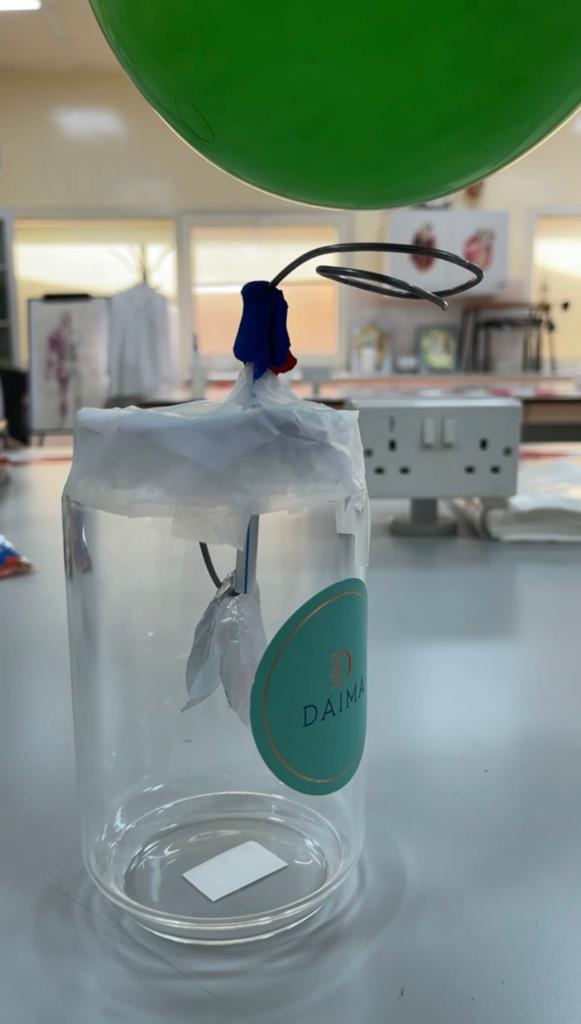 Hand-made Electroscope
Done By: Mohamed Adnan Al Ali
Class 12CB
Aim
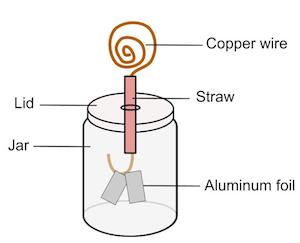 To bulid an electroscope to detect the present of electric charge.
Tools
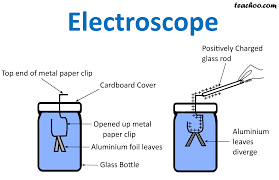 Glass Jar 
Paper 
Metal wire 
Tape 
Playdo 
Alaminum foil 
Straw
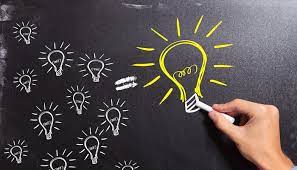 Theory
When you rub a balloon and later you put it above the spiral metal the electrons will go in and that’s why the aluminum foil repel  .
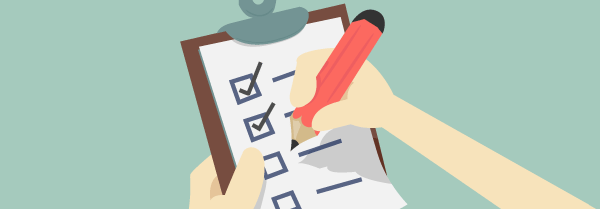 Procedure
I collected all the materials.
I attched them all togather .
The Electroscope worked and it can detect the present of electric charge.
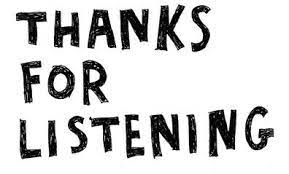